Основні захисні механізми, що реалізуються в рамках різних заходів і засобів захисту
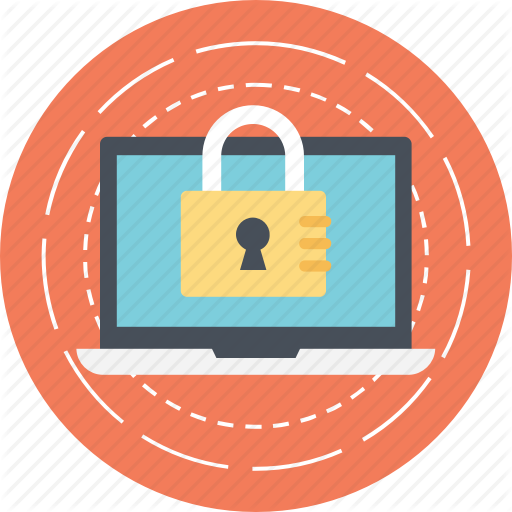 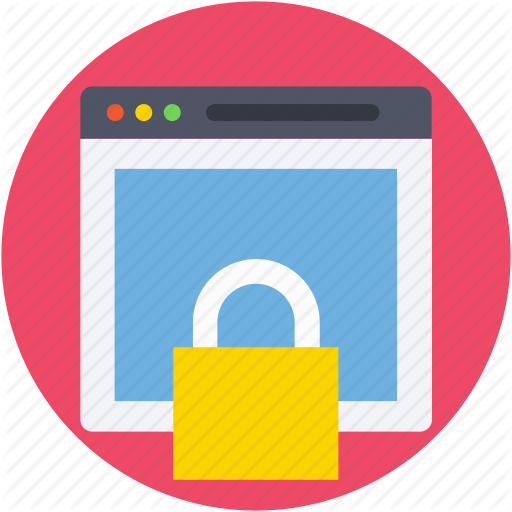 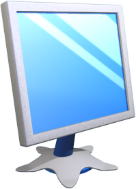 Основні захисні механізми
Розділ 2 § 6
До організаційних заходів щодо забезпечення захисту інформаційних технологій відносять:
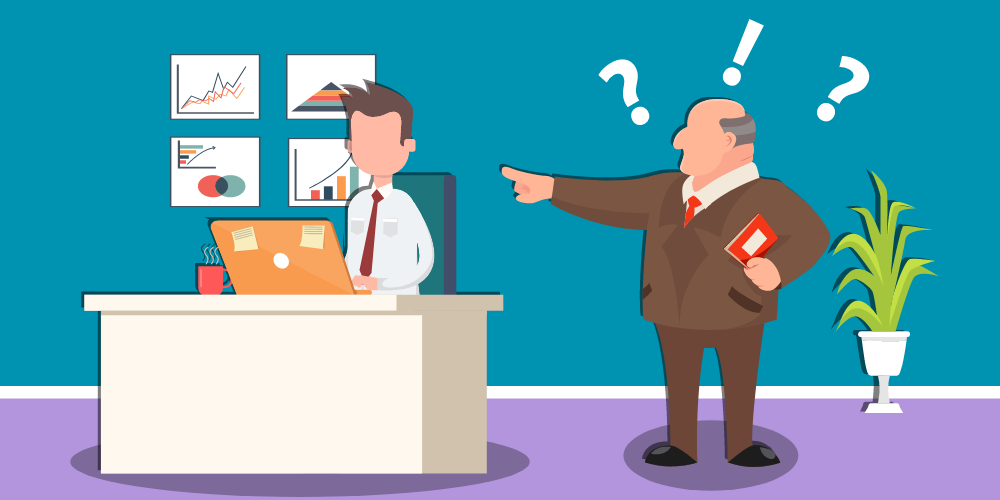 складання посадових інструкцій для персоналу, що використовує в процесі роботи інформаційні технології;
формування правил управління, обліку, зберігання, поширення, знищення інформаційних технологій та інформації, а також ідентифікації користувачів;
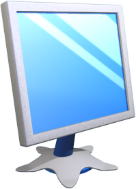 Основні захисні механізми
Розділ 2 § 6
(Продовження…) До організаційних заходів щодо забезпечення захисту ІТ відносять:
розробка плану дій в разі виникнення спроб несанкціонованого використання інформаційних технологій та інформації;
ознайомлення з правилами безпеки всього персоналу, що використовує в роботі інформаційні ресурси і технології.
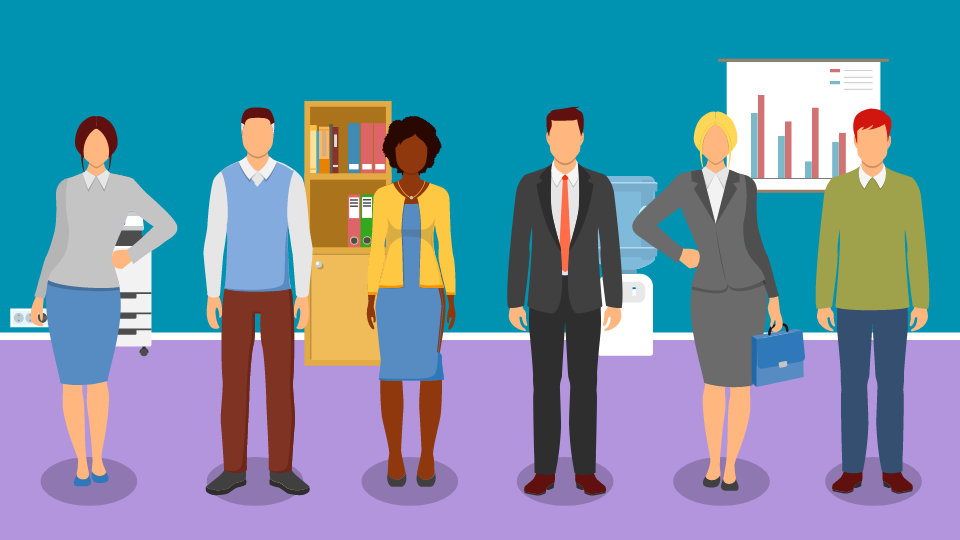 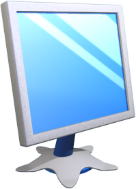 Основні захисні механізми
Розділ 2 § 6
Засоби захисту інформації діляться на:
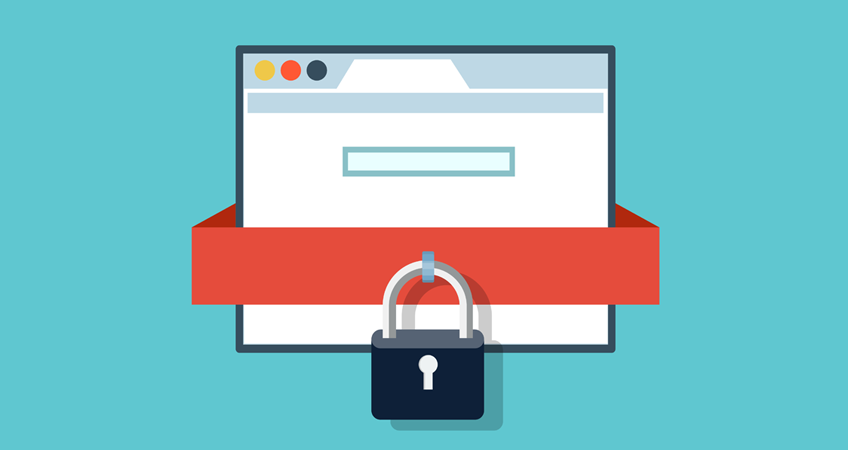 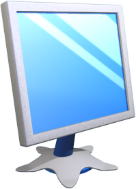 Основні захисні механізми
Розділ 2 § 6
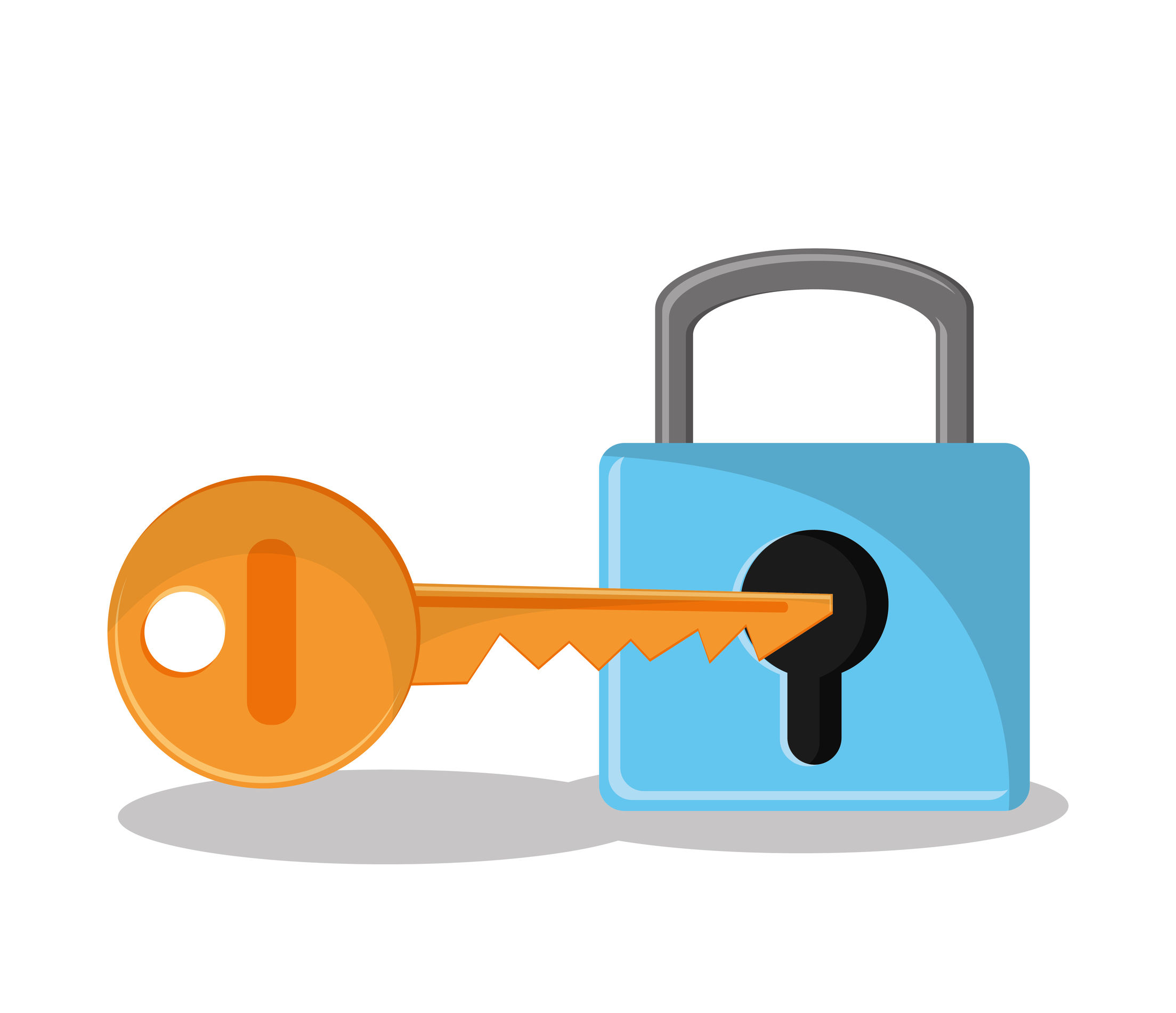 Фізичні – різні інженерні засоби і споруди, що утруднюють або виключають фізичне проникнення (або доступ) правопорушників на об’єкти захисту і до матеріальних носіїв конфіденційної інформації;
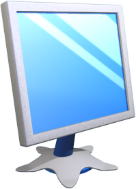 Основні захисні механізми
Розділ 2 § 6
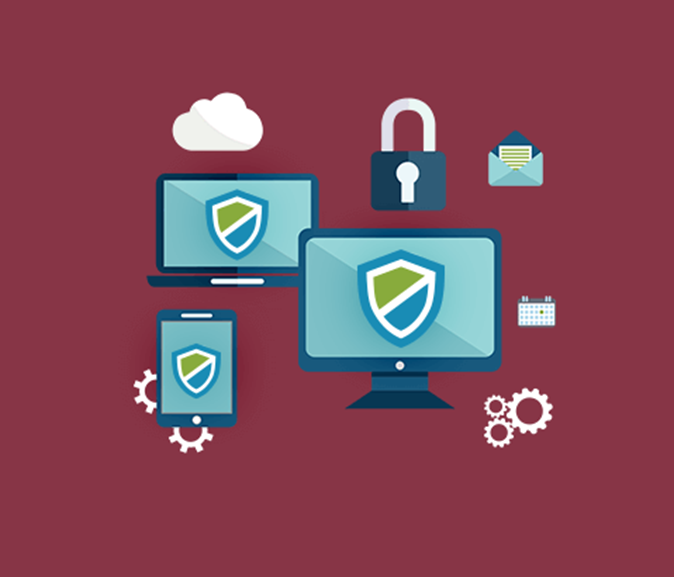 Апаратні – механічні, електричні, електронні та інші пристрої, призначені для захисту інформації від витоку, розголошення, модифікації, знищення, а також протидії засобам технічної розвідки;
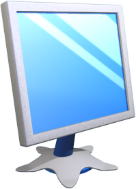 Основні захисні механізми
Розділ 2 § 6
Програмні – спеціальні програми для комп’ютерів, що реалізують функції захисту інформації від несанкціонованого доступу, ознайомлення, копіювання, модифікації, знищення та блокування;
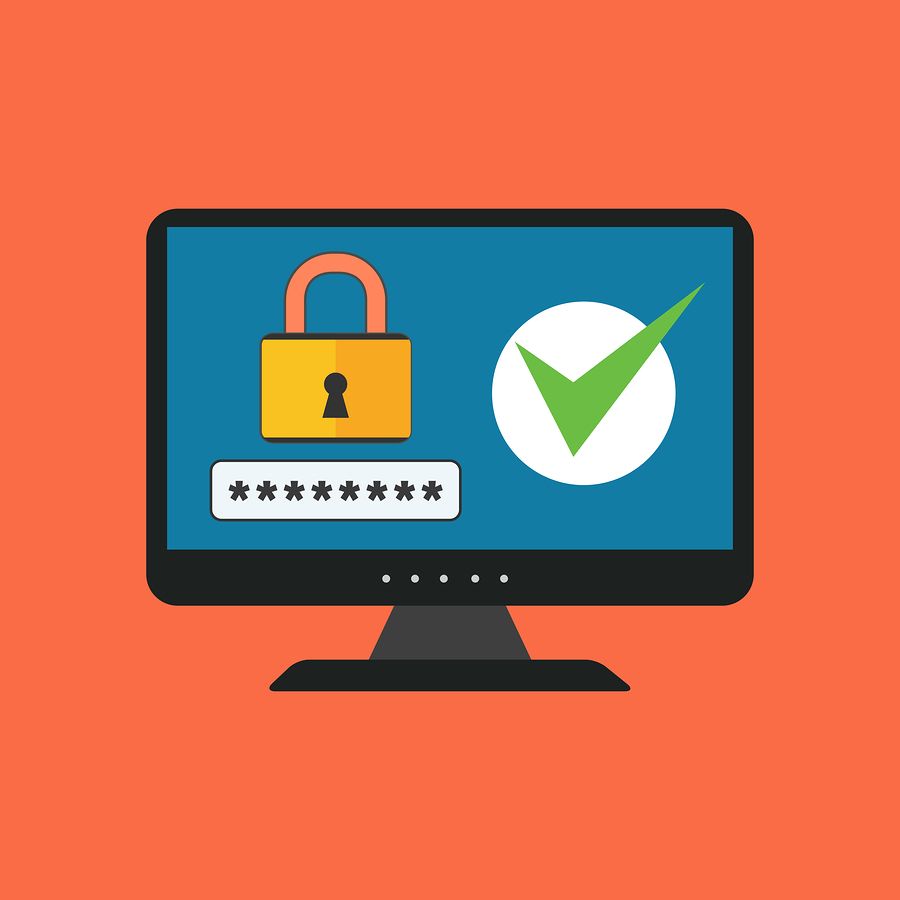 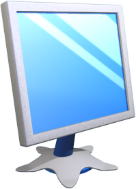 Основні захисні механізми
Розділ 2 § 6
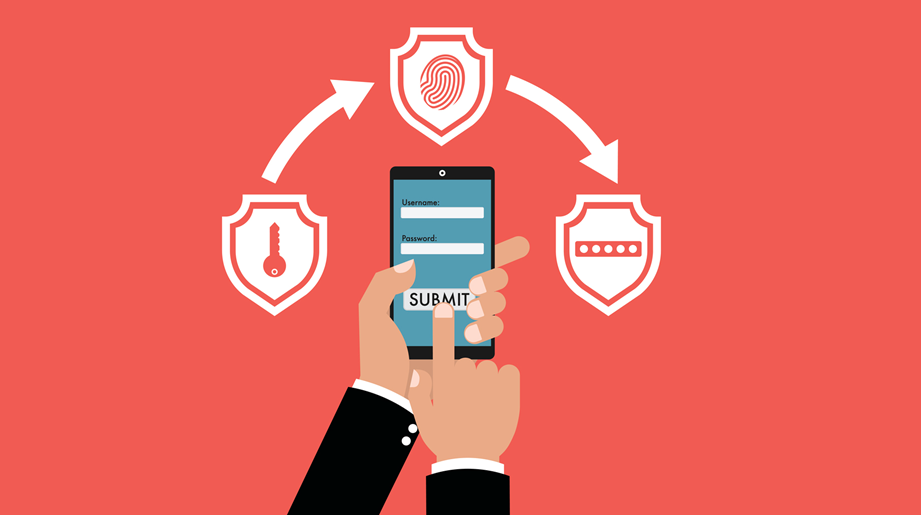 Криптографічні – технічні та програмні засоби шифрування даних, засновані на використанні різноманітних математичних і алгоритмічних методів;
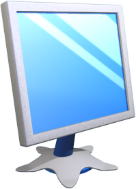 Основні захисні механізми
Розділ 2 § 6
Комбіновані – сукупна реалізація апаратних і програмних засобів і криптографічних методів захисту інформації.
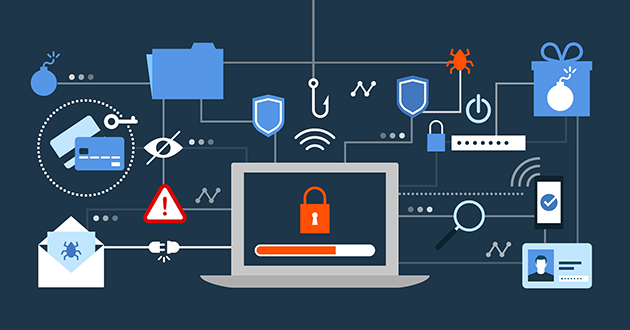 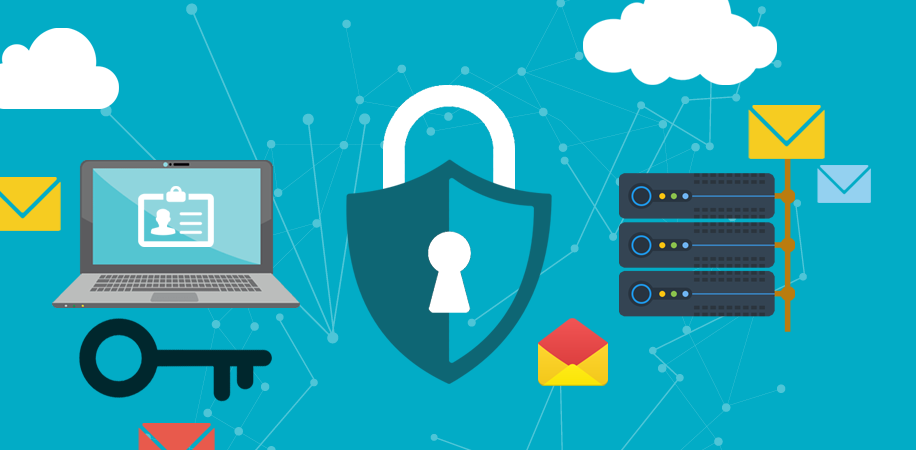 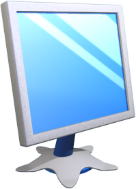 Основні захисні механізми
Розділ 2 § 6
Види захисту
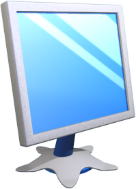 Основні захисні механізми
Розділ 2 § 6
Механізми безпеки:
електронний підпис
контроль і розмежування доступу
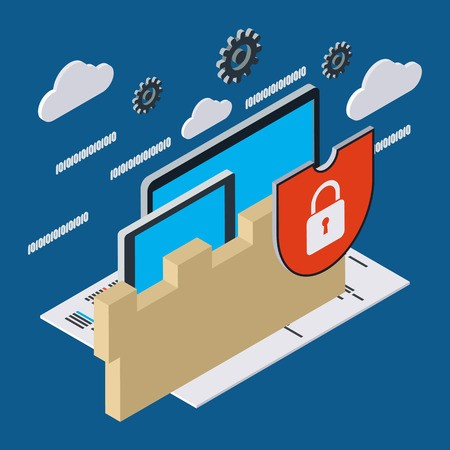 забезпечення цілісності даних
система реєстрації та обліку інформації
забезпечення аутентифікації
управління маршрутизацією
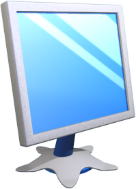 Основні захисні механізми
Розділ 2 § 6
Найбільший ефект досягається тоді, коли всі використовувані засоби, методи і заходи об’єднуються в єдиний, цілісний механізм захисту інформації.
Механізм захисту має проектуватися паралельно зі створенням систем обробки даних, починаючи з моменту вироблення загального задуму побудови системи.
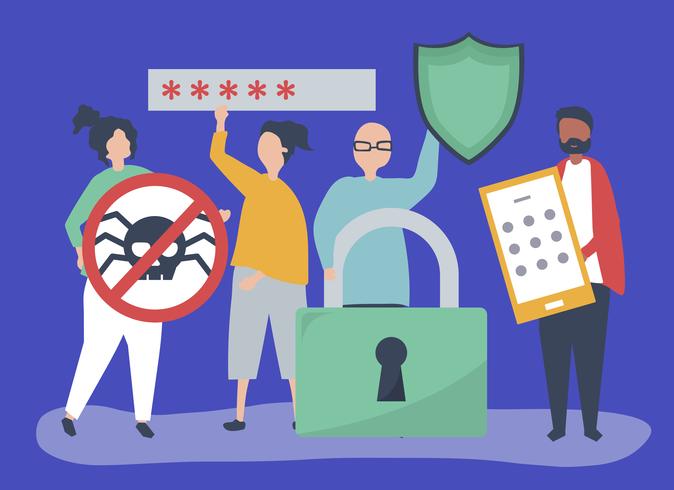 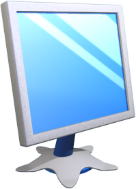 Основні захисні механізми
Розділ 2 § 6
Функціонування механізму захисту має плануватися і забезпечуватися разом з плануванням і забезпеченням основних процесів автоматизованої обробки інформації.
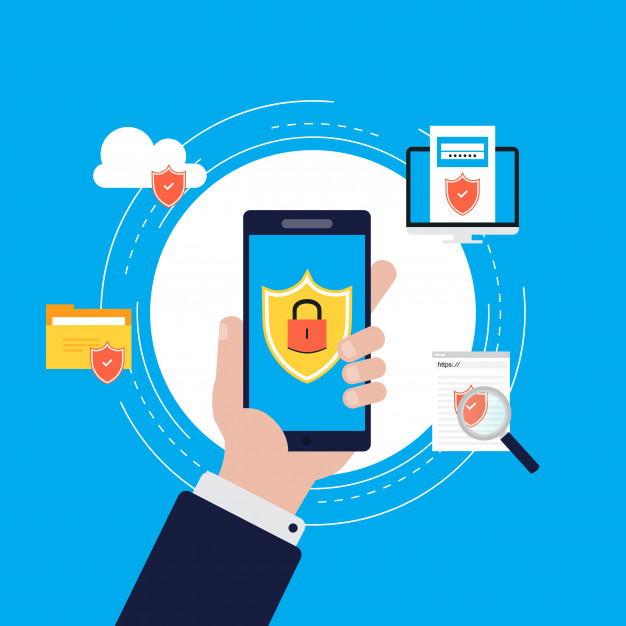 Слід здійснювати постійний контроль функціонування механізму захисту.
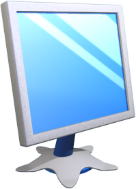 Працюємо за комп’ютером
Розділ 2 § 6
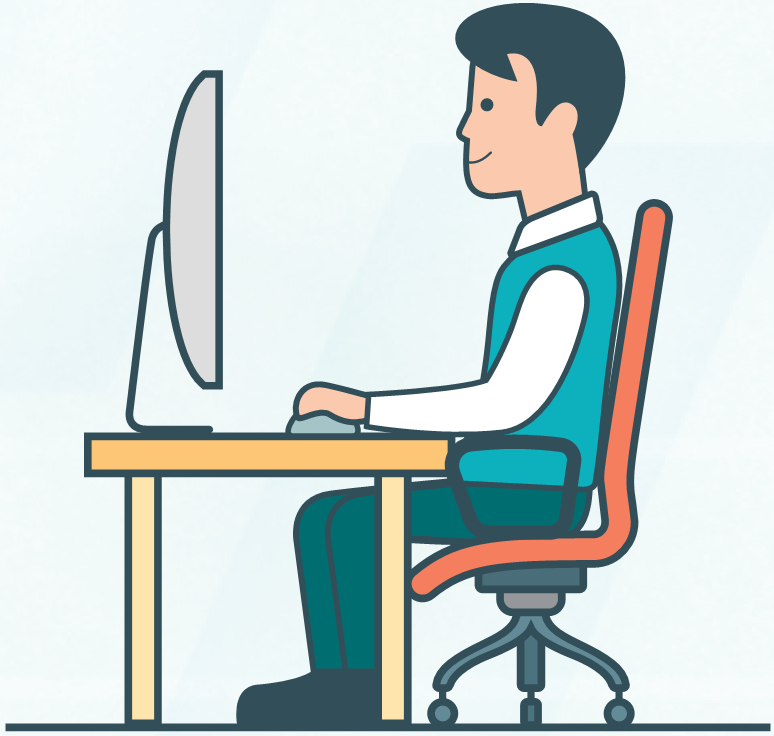 Створіть інформаційний бюлетень Засоби захисту інформації
Розмісіть роботу на Google-диску, надайте доступ, для перегляду і редагування учителю і 2 однокласникам. Перегляньте проектну роботу своїх друзів. Додайте коментарі. Порівняйте змістовну частину і оформлення. Оцініть власну роботу і переглянуті роботи.